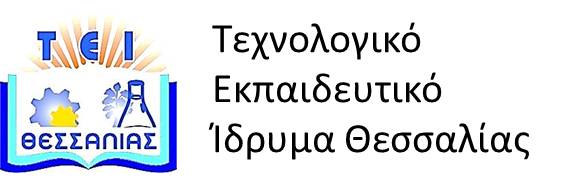 Οργάνωση και Διοίκηση Επιχειρήσεων
Ενότητα 1:  Εισαγωγή.
Διδάσκων: Γεώργιος Ασπρίδης,
Επίκουρος Καθηγητής.
Τμήμα Διοίκησης Επιχειρήσεων.
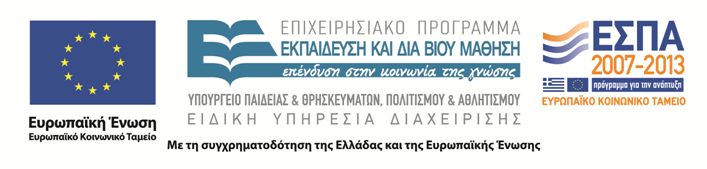 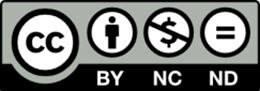 Άδειες χρήσης
Το παρόν εκπαιδευτικό υλικό υπόκειται στην παρακάτω άδεια χρήσης Creative Commons (C C): Αναφορά δημιουργού (B Y), Μη εμπορική χρήση (N C), Μη τροποποίηση (N D), 3.0, Μη εισαγόμενο. 
Για εκπαιδευτικό υλικό, όπως εικόνες, που υπόκειται σε άλλου τύπου άδειας χρήσης, η άδεια χρήσης αναφέρεται ρητώς.
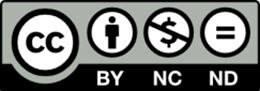 2
Χρηματοδότηση
Το παρόν εκπαιδευτικό υλικό έχει αναπτυχθεί στα πλαίσια του εκπαιδευτικού έργου του διδάσκοντα. 
Το έργο «Ανοικτά Ακαδημαϊκά Μαθήματα στο ΤΕΙ Θεσσαλίας» έχει χρηματοδοτήσει μόνο τη αναδιαμόρφωση του εκπαιδευτικού υλικού.
Το έργο υλοποιείται στο πλαίσιο του Επιχειρησιακού Προγράμματος  «Εκπαίδευση και Δια Βίου Μάθηση» και συγχρηματοδοτείται από την Ευρωπαϊκή Ένωση (Ευρωπαϊκό Κοινωνικό Ταμείο) και από εθνικούς πόρους.
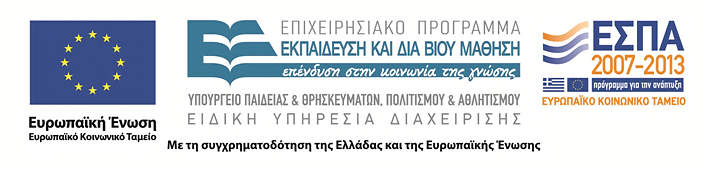 3
Περιεχόμενα ενότητας
1) Εισαγωγικές Σκέψεις
2) Συστημική Θεωρία
Εισαγωγή
4
ΕΙΣΑΓΩΓΙΚΕΣ ΣΚΕΨΕΙΣ
Εισαγωγή
5
Η ΔΙΟΙΚΗΤΙΚΗ ΕΠΙΣΤΗΜΗ
Η Διοικητική Επιστήμη είναι αυτόνομη επιστήμη.  Δηλαδή τα πορίσματά της και οι αρχές της λαμβάνονται υπόψη στην πρακτική λειτουργία της διοίκησης, ενώ παράλληλα συνεργάζεται και με τις λοιπές επιστήμες.  
Ως Διοικητική Επιστήμη εννοούμε τον κλάδο εκείνο των κοινωνικών επιστημών που στηρίζεται στην κοινωνιολογική μέθοδο προσέγγισης, για να μελετήσει τη δομή και τη λειτουργία του διοικητικού φαινομένου στο σύνολό του.  
Ο όρος αυτός περιλαμβάνει δύο επιμέρους έννοιες τη λειτουργική και την οργανική.
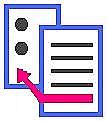 Εισαγωγή
6
ΣΥΣΤΗΜΙΚΗ ΘΕΩΡΙΑ
Εισαγωγή
7
Η ΘΕΩΡΙΑ ΠΕΡΙ ΤΩΝ ΒΑΣΙΚΩΝ ΛΕΙΤΟΥΡΓΙΩΝ [1]
T. Parsons
Τα συστήματα επιτελούν 4 βασικές λειτουργίες :
Α ~ Adaptation ~ Προσαρμογή (συνδέεται με την επιβίωση). Αν το σύστημα
δεν προσαρμοστεί δε θα επιβιώσει.
G ~ Goal attainment ~ Επίτευξη σκοπών/αξιών – Στοχοθεσία.
I ~ Integration ~ Συνοχή. Το σύστημα θέλει να έχει ένα βαθμό ταυτότητας και
ελέγχου (δέσιμο) μεταξύ των μερών του.
L ~ Latency ~ Κουλτούρα – Νοοτροπία – Ύφος – Διατήρηση της
πολιτισμικής ταυτότητας της οργάνωσης.
A G I L: functional prerequisites ~ λειτουργικά προαπαιτούμενα. Ανάμεσα
στο Α και στο L υπάρχει αντιθετική σχέση. Όλα τα συστήματα επιτελούν
αυτές τις θεμελιώδεις λειτουργίες και διαφοροποιούνται για να ικανοποιήσουν
το A G I L.
Εισαγωγή
8
Η ΘΕΩΡΙΑ ΠΕΡΙ ΤΩΝ ΒΑΣΙΚΩΝ ΛΕΙΤΟΥΡΓΙΩΝ [2]
N. Luhmann
	Όλα τα συστήματα (κυρίως τα ανοικτά – αυτοποιητικά) χρησιμοποιούν την επικοινωνία και γενικότερα τις επικοινωνιακές διαδικασίες για να εξελιχθούν.
Εισαγωγή
9
Η ΘΕΩΡΙΑ ΠΕΡΙ ΤΩΝ ΒΑΣΙΚΩΝ ΛΕΙΤΟΥΡΓΙΩΝ [3]
D. Easton
Θεωρία του Μαύρου Κουτιού: δεν μπορούμε να παρατηρήσουμε τί συμβαίνει στο εσωτερικό της οργάνωσης (για παράδειγμα, στην επεξεργασία). 
Αποτέλεσμα → ο παρατηρητής αναγκάζεται να ενταχθεί στην οργάνωση.
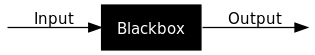 Εισαγωγή
10
ΟΡΙΣΜΟΣ ΣΥΣΤΗΜΑΤΟΣ
Ως σύστημα εννοούμε μια δομημένη ολότητα έτσι ώστε όλα της τα μέρη να βρίσκονται σε πλήρη εξάρτηση μεταξύ τους. Κάθε σύστημα μπορεί να είναι και υποσύστημα και υπερσύστημα κάποιων άλλων. Χαρακτηρίζεται από την πολυπλοκότητά του, δηλαδή την ποιότητα και την ποσότητα των σχέσεων.  Περιλαμβάνει την εντροπία και τη συνέργια.
Εισαγωγή
11
ΧΑΡΑΚΤΗΡΙΣΤΙΚΑ ΤΩΝ ΣΥΣΤΗΜΑΤΩΝ [1]
1η βασική έννοια : αλληλεξάρτηση μεταξύ των μερών του συστήματος.
2η βασική έννοια : υποσυστήματα.
Εισαγωγή
12
ΧΑΡΑΚΤΗΡΙΣΤΙΚΑ ΤΩΝ ΣΥΣΤΗΜΑΤΩΝ [2]
Εισαγωγή
13
ΧΑΡΑΚΤΗΡΙΣΤΙΚΑ ΤΩΝ ΣΥΣΤΗΜΑΤΩΝ [3]
Το περιβάλλον του συστήματος, είναι οτιδήποτε βρίσκεται πέρα από το σύστημα -το σύνολο των άλλων συστημάτων από τα οποία το σύστημα επηρεάζεται, αλλά και τα επηρεάζει.
Εισαγωγή
14
ΧΑΡΑΚΤΗΡΙΣΤΙΚΑ ΤΩΝ ΣΥΣΤΗΜΑΤΩΝ [4]
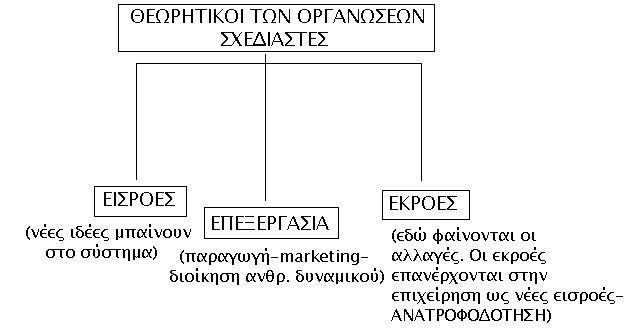 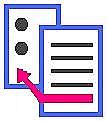 Εισαγωγή
15
Τέλος ενότητας
Επεξεργασία υλικού: 
Μέγας Χρήστος
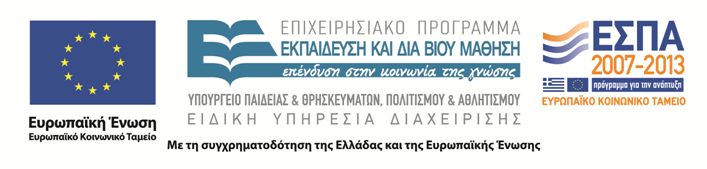 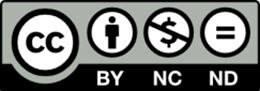